Discussion Paper Launch

                                                                                              Presented by:
												                     Michael Odei Erdiaw-Kwasie
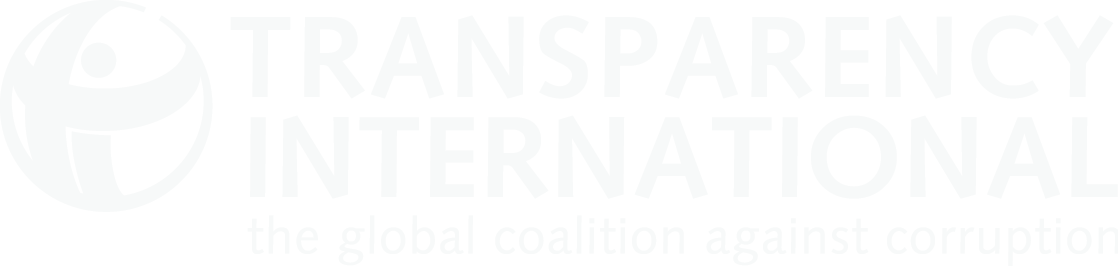 Using the eiti standard to combat corruptionLessons From Transparency International’s Mining Research In Five Countries
Website: https://transparency.org.au/global-mining/                               

Link to Paper: https://transparency.org.au/publications/using-the-eiti-standard-to-combat-corruption/
[Speaker Notes: I think it could be really engaging to tell a short story of corruption to set the scene? Like paint a picture of a (real) example of corruption in the mining awards process and the impact this has; to really ground the session. I’m happy to think about what we could draw from the tool. 

From there we would say what the tool is for (i.e. state the purpose of the tool) – to help detect where there are risks of corruption in the mining awards process and help provide an evidence base for developing an advocacy strategy; link to the previous day’s discussion.]
Background
Purpose: The paper highlights key lessons for combatting corruption through effective implementation of the licence allocation disclosure requirements in the EITI Standard (Requirement 2).
Key Findings
Requirement 2.1: Disclosure of the legal framework
Political instability and unrest can distort the functioning of the legal framework
Political donations, particularly during elections, can influence the design of the legal framework and decision-making process in favour of the donor

Requirement 2. 2: Disclosure of the licence allocation process
Ineffective coordination among different government departments and agencies
Low institutional capacity is a red flag

Requirement 2.3: Maintenance of publicly available license register
Gaps in the licence register mean that key details about who has been granted a licence, where and for how long are hidden from public view

Requirement 2.4: Disclosure of contracts and license agreements
Lack of access to licence agreements limits the ability of citizens to scrutinise the adequacy of the terms and conditions
ACTIONABLE RECOMMENDATIONS FOR EITI MSGS
EITI MSGs should prioritise systematic disclosure to ensure that relevant, up-to-date information needed to help prevent and detect corruption is transparent and readily available on an ongoing basis

EITI MSGs should require disclosure of political donations by extractive companies and recipients within the framework of the EITI.

EITI MSGs should consider capacity building activities on the legal framework among implementing officials and accountability actors as a critical step towards combatting corruption in the licensing process.

EITI MSGs should establish and resource a technical working group that may involve relevant actors from different government departments to improve government coordination 

EITI MSGs should map out the key elements of the anti-corruption legal framework in their country such as corruption offences, authorities responsible for investigating and prosecuting corruption, the penalties and how these apply to the licensing process.